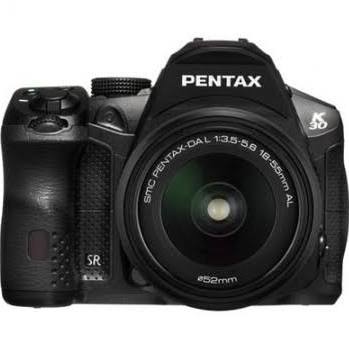 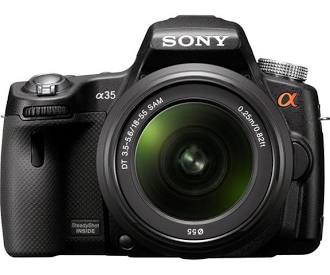 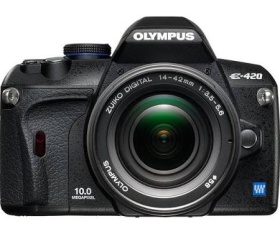 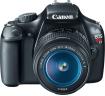 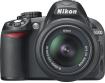 Presentation by Tony George at the 2014 Bethesda, Maryland 
IOTA Conference
Lessons Learned: DSLR campaign erigone occultation of regulus
DSLR Campaign Objectives
Use modern DSLR or video cameras to obtain as many additional ‘duration only’ chords that can be fit to other chords with UT timing so that the profile of Erigone can be better mapped out
For properly equipped DSLR observers attempt absolute timing of the event by:
 Recording WWV audio signal on video or; 
Recording video of a VTI display of UT on their video before and after the event recording.
Testing Protocol
Set the camera on a sturdy and easy-to-adjust tripod.
Set the camera to Movie mode.  Use the fastest video frame rate possible, up to a maximum of 30 fps (frames per second).  Slower frame rates can be used, but some of the scientific value of the video will be lost.  
Use 1/30th second for shutter speed [this is the typical default setting for 30 fps].  If the shutter speed can be adjusted to be faster than that, do not set it faster, since a faster setting will just reduce the brightness of the star on the video.
Use a lens with a focal length in the range of 75-300 mm.  A zoom telephoto will work fine; you can continue increasing the focal length until the star becomes too dim to see on the video, then reduce the focal length until the star is again visible.
Use the lowest focal ratio possible: f/4-f/5.6 is typical for longer focus lenses or zoom lenses.
Use the highest ISO setting possible.  A higher ISO will make the star appear brighter on the video.  Use ISO 3200 or higher if possible.  [Note: some cameras cannot change ISO when in video mode.]
When focusing, it is best to use manual focus and easiest to focus on a distant bright object, such as a very distant streetlight.  Once you have focused your camera, you can then turn your camera toward Regulus to observe the event.  If you have one, use the viewfinder magnifier on your viewing screen to help find Regulus
Find Regulus well in advance of the predicted event date.  Shoot a 30-60 second test video.  Save the video and send a copy to IOTA for evaluation at least two weeks prior to the event (see uploading instructions).  If there are any questions or issues with your video, it is best to resolve them before the event.
Cameras tested
Canon 60Da camera 640 x 480 Movie Crop Mode at 60 fps
Canon 60Da  1080p video mode at 30 fps
Canon 60D 640 x 480 Movie Crop Mode at 30 fps
Canon T3i  640 x 480 30 fps
Canon 40D 
Canon 6D 1280 x 720 movie mode 60 fps
Canon PowerShot SX20 IS 30 fps
Canon ZR 80 max zoom (18x) 30 fps
General issues of note for DSLR camera video recording:
DSLR cameras record in a variety of native container formats.  Container format extensions used include:
 MOV, AVI, FLV, MP4, and MXF.
Video and audio data is recorded inside the file container by a codec.  H.264 is one of the most versatile codec families used today (also called MPEG-4 Part 10 and AVC). 
Transcoding is the process of changing some part of a video file format to another type.  Transcoding is needed to change one container format to another, such as .mov files to .avi files used by Limovie or Tangra.
For this study, QuickTime 7.7.5 was used to transcode the .mov files.  Aura Video Converter 1.6.2 was used to transcode all other files.
Results
DSLR cameras have a large number  of small pixels.  The star image is often only concentrated on one or two pixels
DSLR camera pixels have varying response.  If the star drifts across the  ‘Bayer matrix’ – the color pixel matrix of the DSLR CCD chip, large variations in the light curve can be produced
Most cameras produced smoother light curves with less variation if the star was defocused to encompass many pixels
Some cameras have the ability to ‘crop’ the screen (magnify a section of the screen) to produce a smaller array of pixels in a larger format.  This produced better images.
Tracking mounts produced the best results compared to fixed tripods due to the variation in pixel sensitivity across the CCD chip.
Here is a typical star image on a DSLR camera
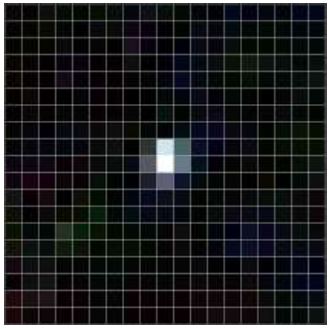 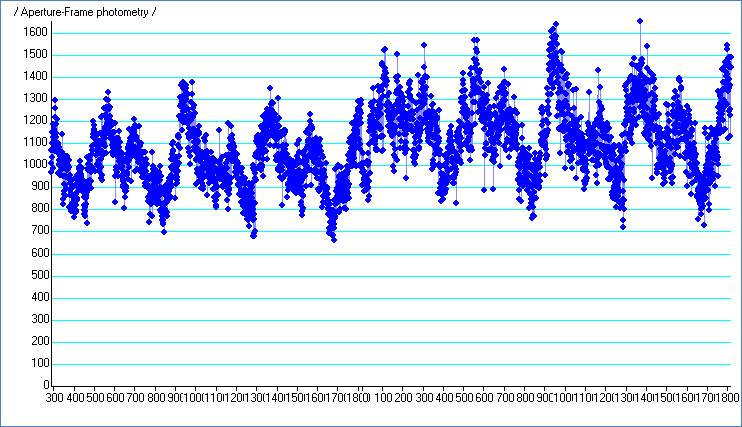 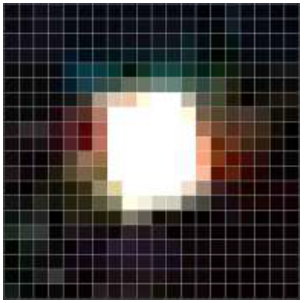 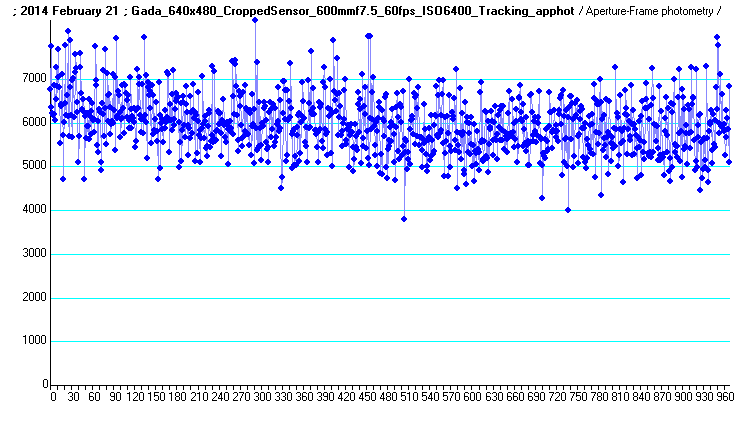 Above are light curves for differing ‘focus’ of the star image – both are with the star drifting across the video chip
Results (cont.)
ISO setting affected camera sensitivity as shown in the 3D star plots below:
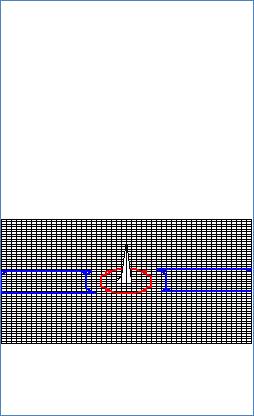 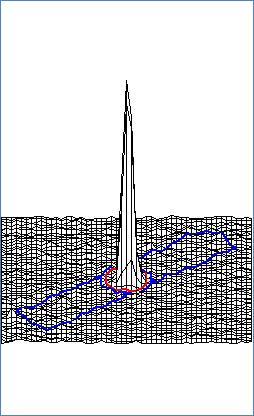 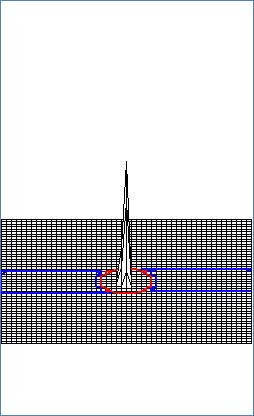 ISO 1600
ISO 3200
ISO 6400
Note:  The higher ISO was necessary to discern ‘noise’ in the background.  The presence  of noise in the background is an indication the light curve has maximum sensitivity possible.
Attempts at absolute timing:
There were two general attempts at applying time stamps to DSLR video recordings:
Recording of  WWV audio on the DSLR video
Recording a UTC time stamp before and after the DSLR video to bracket the event and allow calibration of the video frame time stamps
Recording of WWV audio
Recording of WWV audio on the DSLR video consistently had problems with  the audio and video channel discordance.  In the example below, an 0.8% Video/Audio discordance is noted.  This was typical with all combined audio/video files submitted.  I could not transcode the audio/video codec to synchronize the two data channels consistently  at 0% discordance.

The following graphic shows the UTC second tick at the site of the blue bar, the audio channel as analyzed by Limovie  detects the UTC second tick 3.5 frames late.  This is 0.12 seconds late.  Better than some other forms of timing events, but clearly not as good as desired.
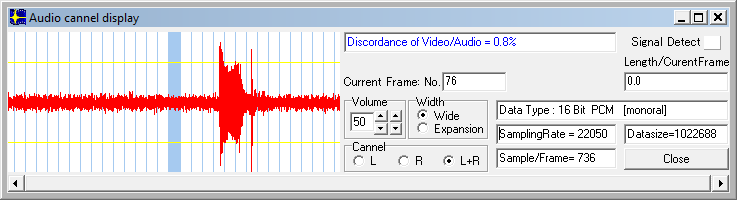 DSLR and Video of UT VTI display
DSLRs do not have a method of inserting a UTC time stamp direction on the video, as is done with NTSC video cameras and VTIs.  Another method of timing is to record a UTC time stamp before and after recording the event (without turning off the DSLR video).  With before and after UT, the observer can then calibrate the event frames to the UTC. 

Below are two methods of analyzing the UTC display with Limovie to easily and directly link a time stamp second tick to a video frame.
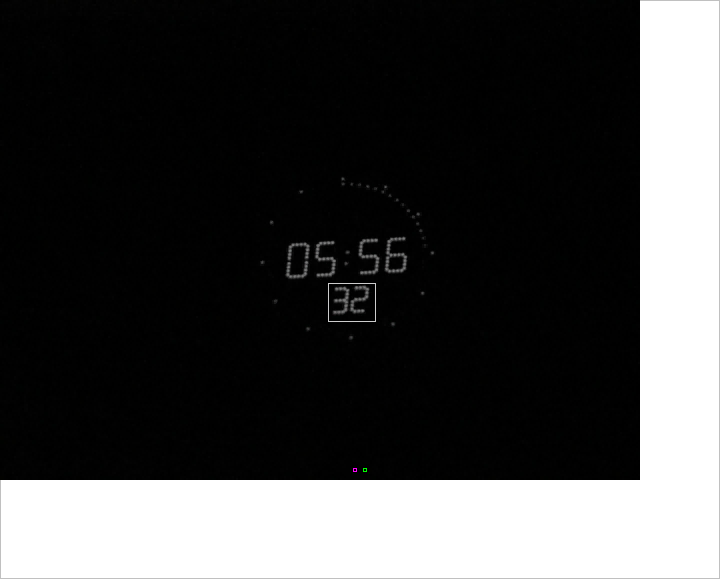 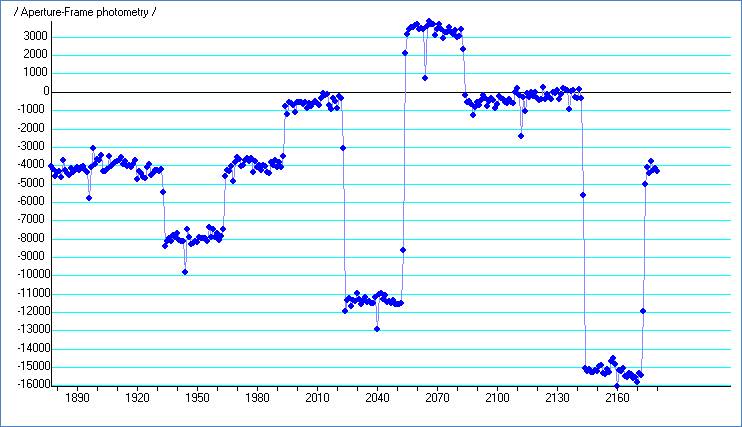 Once the video is calibrated to UT, the remainder of the analysis proceeds the same as in the analysis of a drift scan video with before and after UT time stamps.

Each observer should determine the actual frame rate and drift in frame rate for their individual cameras.
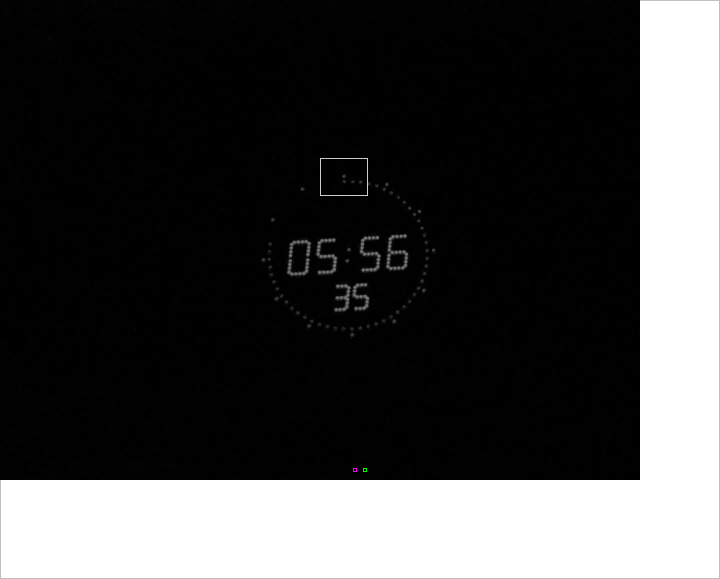 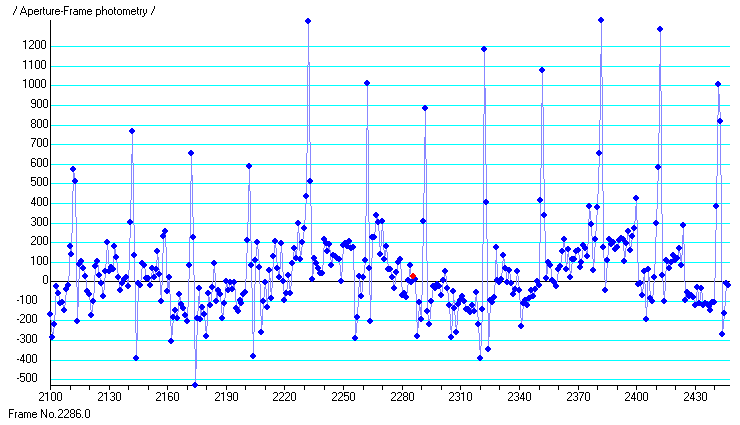 Conclusions:
Amateur astronomer Andreas Gada worked with me on testing his DSLR camera.  We wrote a very nice .pdf paper on his testing.  His conclusions were:
The highest ISO rating produced the best results
A longer focal length lens produced better results than a shorter lens
A tracking  mount produced better results than a non-tracking alt/az mount
For his Canon 60D with SkyWatcher ED80 (600mm f/7.5) , the best results overall were achieved using 640 by 480 cropped sensor video mode at 60 fps
Along these lines, I would add:
With NTSC video, we use focal reducers to concentrate as much light on as few pixels as possible to improve SNR.  With DSLRs, we found that once a clear star image is achieved with adequate ISO, aperture, and lens size; better light curves were achieved by smearing the star image over a large group of pixels, either by defocusing, or by using the 640 x 480 cropping mode.
Acknowlegments:
The following individuals contributed video data or ideas to the DSLR Erigone occultation campaign:
Brad Timerson
Ted Blank
Andreas Gada
Bob Masterson
David Cotterell
John Bajur
John Schnupp
Ron Macnaughton
Rick McWatters
Steven Bellavia